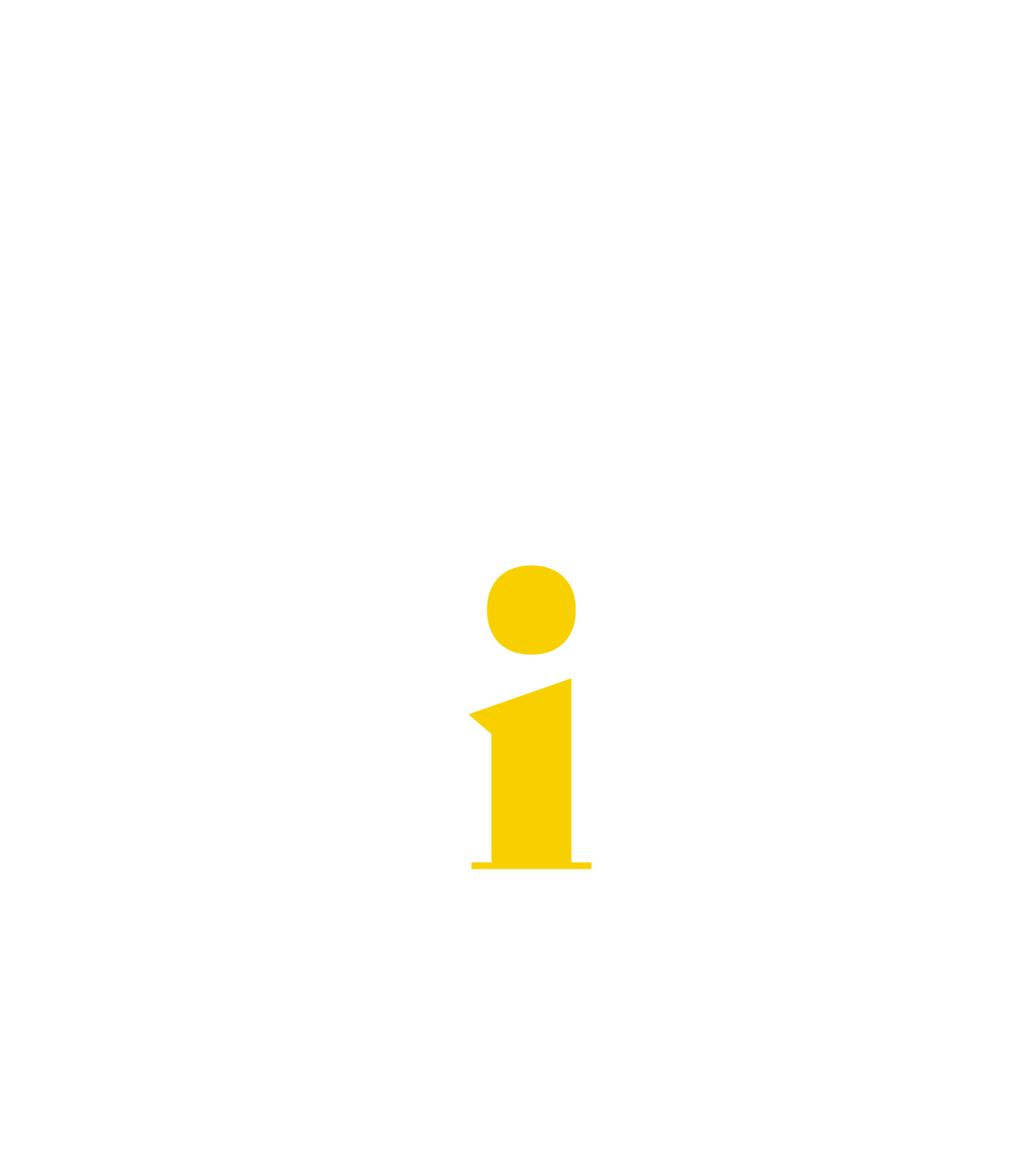 DECEMBER 2022 Tip of the Month
Using the Thinking Report
ICIS
Interagency Council on Intermediate Sanctions
Brought to you by
Thinking Report		
(Cognitive Behavior Therapy - Curriculum)

Cog/Beh Therapy has two parts: 
	1. Cognitive Restructuring
	2. Cognitive Interventions

Cognitive Restructuring “gets to the root of the problem” by identifying common self-centered and irrational beliefs.

Thinking Report is part of Cognitive Restructuring
Thinking Report		
(Cognitive Behavior Therapy - Curriculum)

Thinking Report is used to explore how the clients’ maladaptive or criminal behavior is connected their Thoughts, Feelings, and Beliefs


When a client displays criminal patterns, pull out a blank thinking report and explore the event in more depth with the intention of having the client gain insight as to how the event is connected to thoughts, feelings, beliefs, and outcomes.
Video: Thinking Report 
 
https://youtu.be/p4lO4t4lDBk